New Overtime Regulations
Be Prepared
Exempt VS Non-exempt
Do I have to pay this employee overtime?
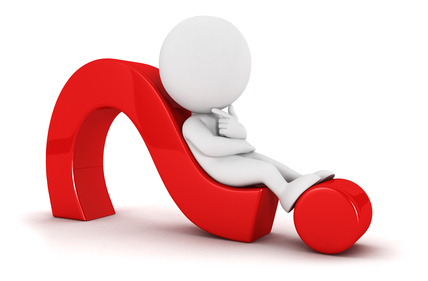 Exemptions and Exceptions
There are numerous exemptions and exceptions from the minimum wage and/or overtime standards of the FLSA.
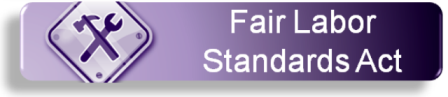 “White Collar” Exemptions
The most common FLSA minimum wage and overtime exemption -- often called the “541” or “white collar” exemption -- applies to certain.

  Executive Employees
  Administrative Employees
  Professional Employees
  Outside Sales Employees
  Computer Employees
Three Tests for Exemption
1.  Salary Level

			2.  Salary Basis

				3.  Job Duties
[Speaker Notes: To qualify for exemption, employees must meet three tests for each exemption:  An exempt employee must earn a minimum amount.  The minimum amount must be paid on a salary basis.  In addition, exempt employees must perform certain executive, administrative, professional, outside sales, or computer professional job duties set forth in the regulation.]
New Overtime Rule     Overview
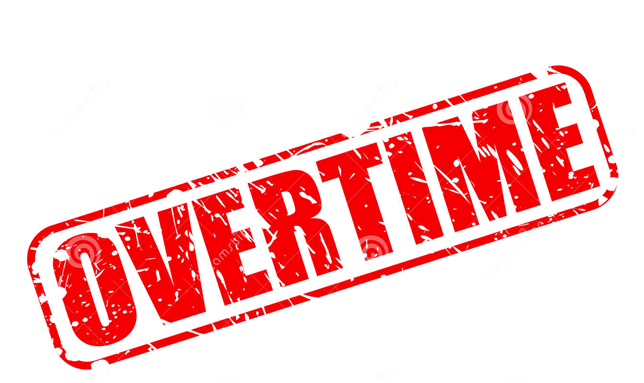 March 2014 - Presidential Memorandum

July 2015 – Notice of Proposed Rulemaking

May 23, 2016 – Final Rule Published

December 1, 2016 – Final Rule Effective Date
[Speaker Notes: In March of 2014, President Obama signed a Presidential Memorandum directing the Department of Labor to update the regulations defining which “white collar” workers are protected by the FLSA’s minimum wage and overtime standards.  Specifically, the Department was instructed to look for ways to modernize and simplify the regulations while ensuring that the FLSA’s intended overtime protections are fully implemented. 

In July of 2015, the Department issued its Notice of Proposed Rulemaking (NPRM) which received over 270,000 comments, and the Final Rule was published on [May 23, 2016] with an effective date of December 1, 2016.]
New Overtime Rule            Changes
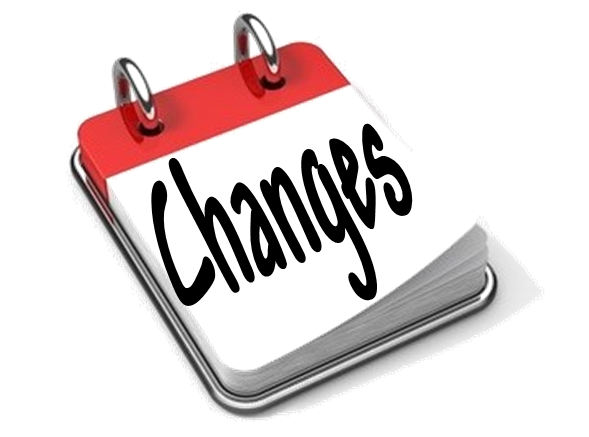 Salary Level Increases

Nondiscretionary Bonuses

Automatic Updates
[Speaker Notes: This portion of the presentation explains the changes in the Final Rule.  The Final Rule updates the standard salary level and the total annual compensation required for the exemption of highly compensated employees (or HCEs).  It also allows employers to include nondiscretionary bonuses (including commissions) to satisfy a portion of the standard salary level (but not the Highly compensated employees  compensation level).  Finally, it automatically updates the standard salary level and highly compensated employee annual compensation level every three years.]
New Overtime RuleStandard Salary Level and Highly Compensated Employees
Standard salary level -  pursuant to 29 CFR 541.600
	
	Current 	      Effective 12/1/2016
	$455		      $913 per week 



Highly Compensated Employee (HCE) - pursuant to 29 CFR 541.601

	Current	      Effective 12/1/2016
	$100,000	      $134,004 per annum
Minimum Salary Level: $913
For most employees, the minimum salary level required for exemption is $913 per week
Must be paid “free and clear”
The $913 per week may be paid in equivalent amounts for periods longer than one week
Biweekly:	  $1,826
Semimonthly: $1,978.16
Monthly:	  $3,956.33
Nondiscretionary Bonuses
Nondiscretionary bonuses and incentive payments (including commissions) are forms of compensation promised in advance to employees (e.g., bonuses for meeting set production goals, retention bonuses, and commission payments based on a fixed formula). 

May be used to satisfy up to 10% of the standard salary level.
Minimum of 90% (approx. $822) of standard salary level must be paid as a weekly salary.

Payments must be paid on a quarterly or more frequent basis.
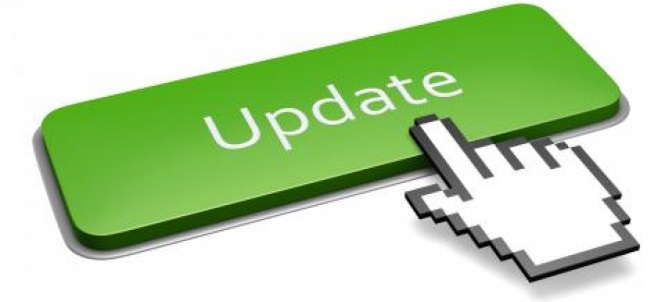 Automatic Updates
Every three years beginning January 1, 2020, the standard salary and annual compensation levels will be automatically updated.

At least 150 days before the effective date, the Secretary will publish a notice in the Federal Register of the updated salary and total annual compensation amounts that will be required.
Updating the Standard Salary Level
Standard salary level – updated to equal the 40th  percentile of weekly earnings of full-time salaried workers in the lowest-wage Census Region.
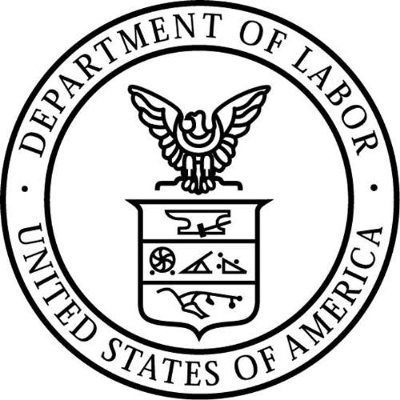 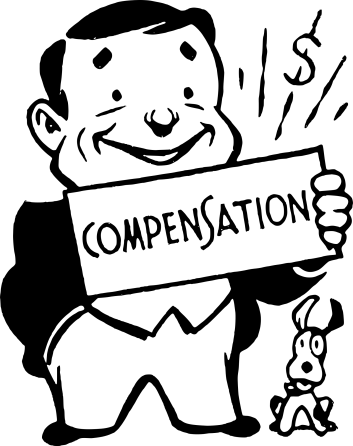 Salary Basis Test
Regularly receives a predetermined amount of compensation each pay period (on a weekly or less frequent basis)

The compensation cannot be reduced because of variations in the quality or quantity of the work performed.

Need not be paid for any workweek when no work is performed
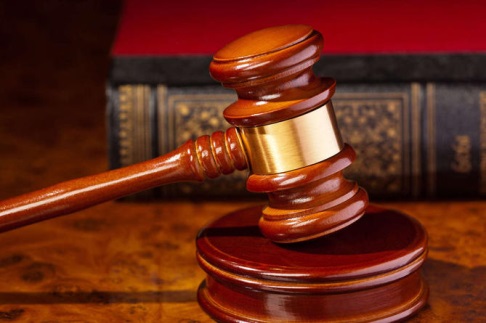 Executive Duties
Primary duty is management of the enterprise or of a customarily recognized department or subdivision.
 
Customarily and regularly directs the work of two or more other employees.

Authority to hire or fire other employees or recommendations as to the hiring, firing, advancement, promotion or other change of status of other employees given particular weight.
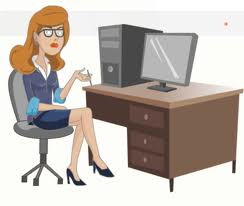 Administrative Duties
Primary duty is the performance of office or non-manual work directly related to the management or general business operations of the employer or the employer’s customers
 
Primary duty includes the exercise of discretion and independent judgment with respect to matters of significance
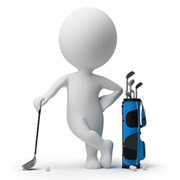 Professional Duties
Primary duty is the performance of work requiring knowledge of an advanced type in a field of science or learning customarily acquired by a prolonged course of specialized intellectual instruction

Primary duty is the performance of work requiring invention, imagination, originality, or talent in a recognized field of artistic or creative endeavor
Common Professional Exempt Professions
Lawyers
Teachers
Accountants
Pharmacists
Engineers
Actuaries
Chefs
Certified athletic trainers
Licensed funeral directors or embalmers
Nonexempt Professional Professions
Licensed practical nurses

Accounting clerks and bookkeepers who normally perform a great deal of routine work

Cooks who perform predominantly routine mental, manual, mechanical or physical work

Paralegals and legal assistants

Engineering technicians
Computer Related Occupations
Primary duty is:
The application of systems analysis techniques and procedures, including consulting with users, to determine hardware, software, or system functional specifications

The design, development, documentation, analysis, creation, testing, or modification of computer systems or programs, including prototypes, based on and related to user or system design specifications;

The design, documentation, testing, creation, or modification of computer programs related to machine operating systems

A combination of the above requiring the same level of skills
Computer Related Occupations
The employee must also receive either:

A guaranteed salary or fee of $913 per week or more, or 

An hourly rate of not less than $27.63 per hour
Outside Sales
Primary duty is
 	- Making sales or
	- Obtaining orders or contracts for services or facilities for consideration paid by customer and

Customarily and regularly engaged away from the employer’s place(s) of business in performing such primary duty

No compensation test
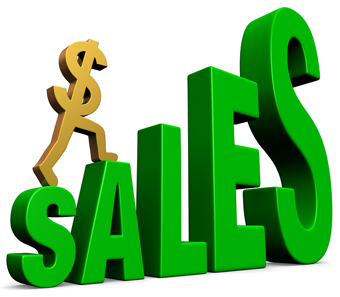 Overtime Exception for Retail Commissioned Sales Employees
Employees of a retail or service establishment who are paid more than half their total earnings on a commission basis may be exempt from the overtime pay requirements of the FLSA.
Recordkeeping and Posting
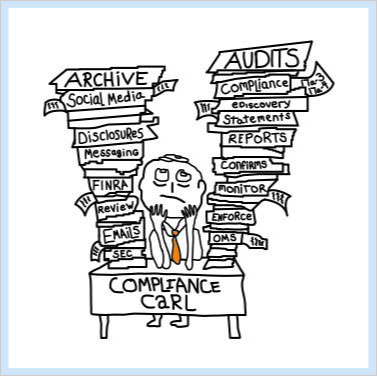 Recordkeeping
The FLSA requires that all employers subject to any provision of the Act make, keep, and preserve certain records.

Time clocks are not required and records need not be kept in any particular form.

Nonetheless, every covered employer must keep certain records for each non-exempt worker
Recordkeeping
“Basic records” that a covered employer must keep certain for each non-exempt worker, For example – 

Full Name, sex, social security number, age (if younger than 19);

Regular rate of pay, total hours worked, total daily or weekly straight-time earnings

Deductions and date of payment and pay period for payment, etc. 


Reference: Fact Sheet  21: Recordkeeping Requirements Under The Fair Labor Standards Act (FLSA).
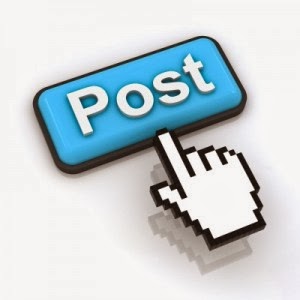 Required Posting
Covered employers must post a notice explaining the FLSA, as prescribed by the Wage and Hour Division, in a conspicuous place such as a lunch room or employee lounge area.

Posting: Available electronically for downloading and printing at -www.dol.gov/oasam/boc/osdbu/sbrefa/poster/matrix.htm
                                                                                                                                                                                                 
                                                                                                                                                                                                     END
Questions and Answers